PERTEMUAN 13
Komputer Grafis – Blog site
Tugas  menyusun format layout dengan benar 
Dipresentasikan di ruang kelas dengan bimbingan
Evaluasi
Teknik pengolahan layout grafis dan unsur linknya menjadi penilaian
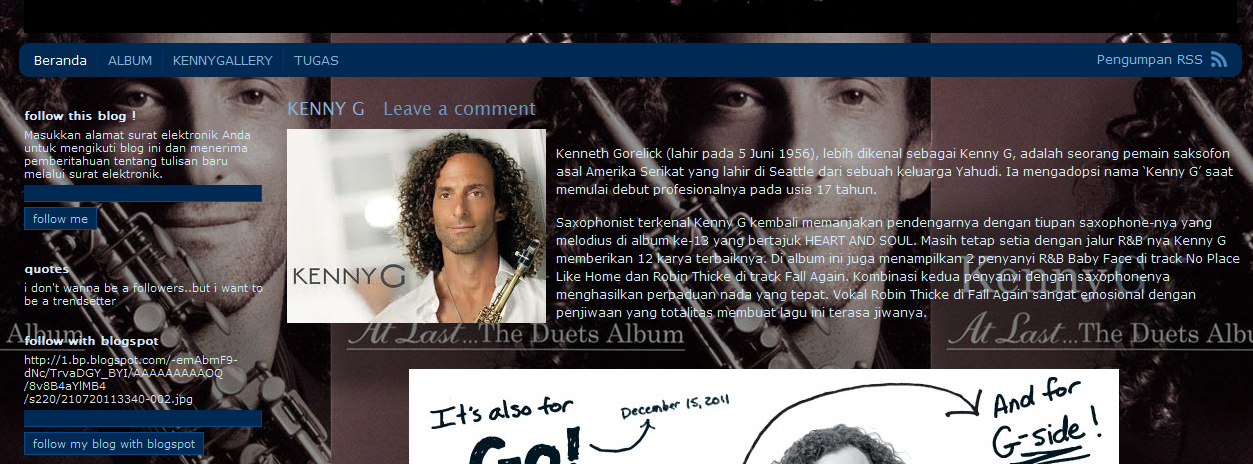 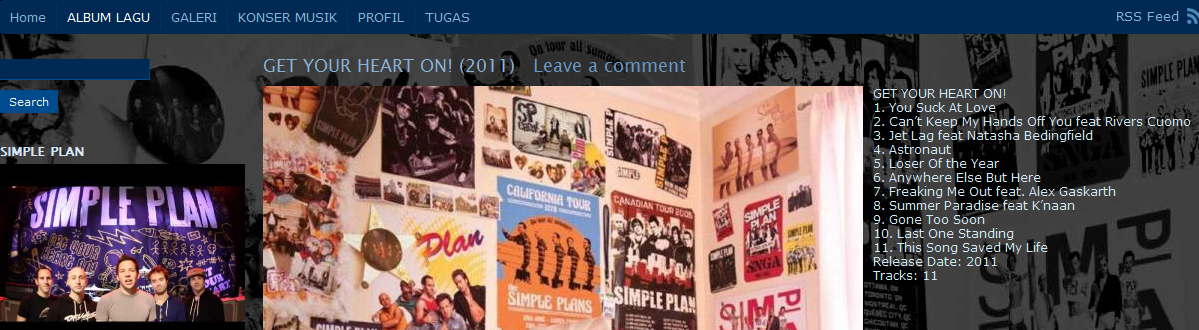 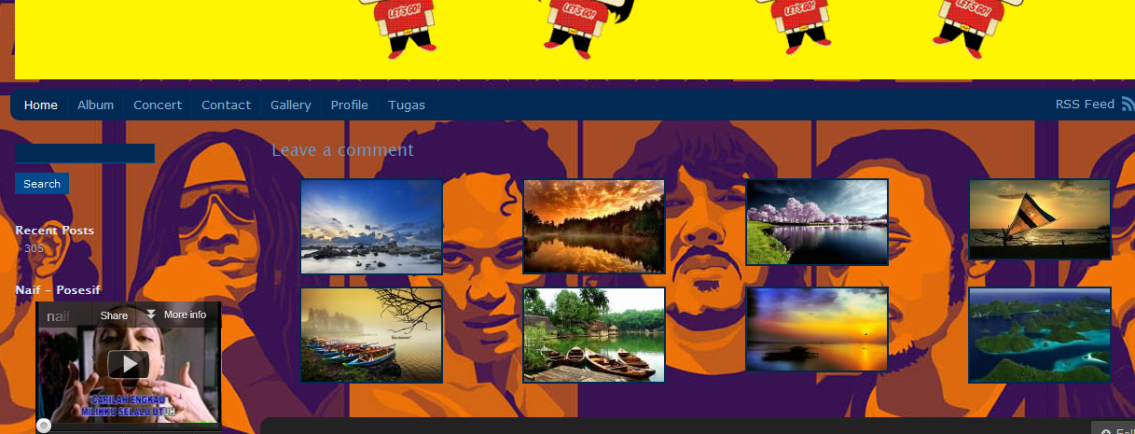 Radioblog www.tedfiles.com  Online Learning  www.gjb3111andi.wordpress.com